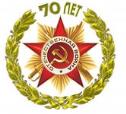 ВОСПИТАНИЕ ГРАЖДАНИНА И ПАТРИОТА
 СРЕДСТВАМИ МУЗЕЙНО-ОБРАЗОВАТЕЛЬНОГО ПРОСТРАНСТВА
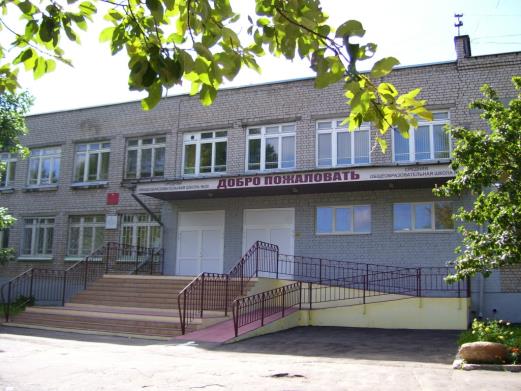 Муниципальное общеобразовательное учреждение средняя общеобразовательная школа № 20
Директор
С.В. Кочегарова
«Почётный работник общего образования 
Российской Федерации»
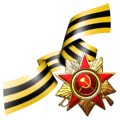 25.02.2015г. 
Рыбинск
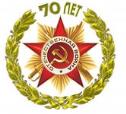 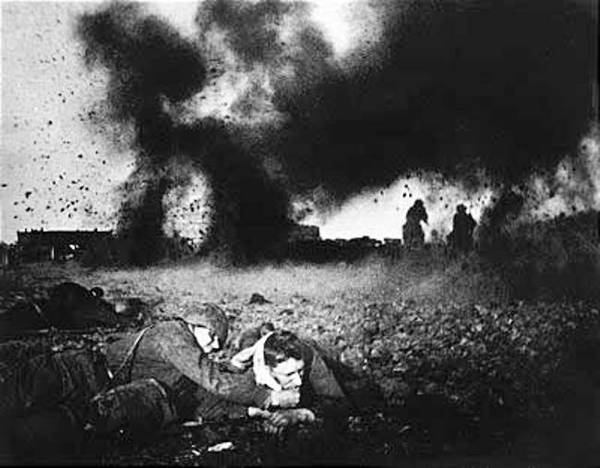 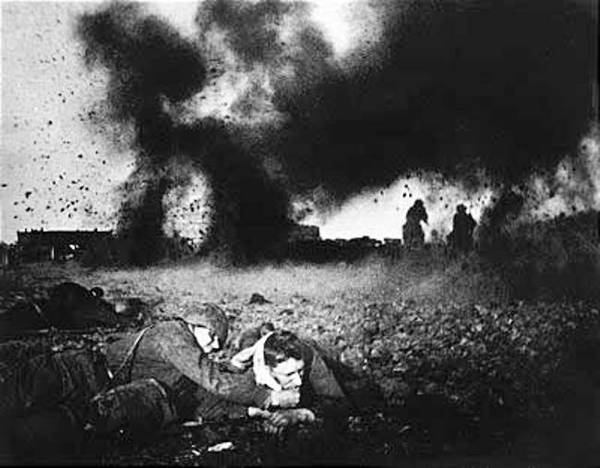 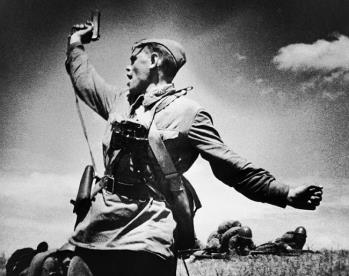 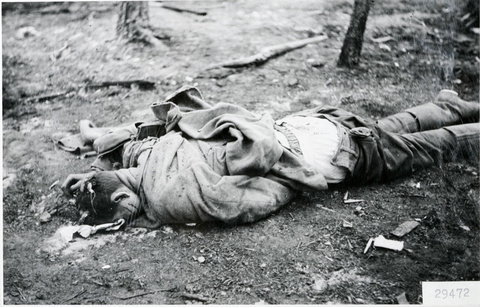 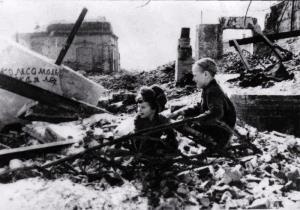 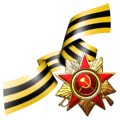 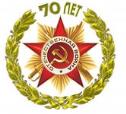 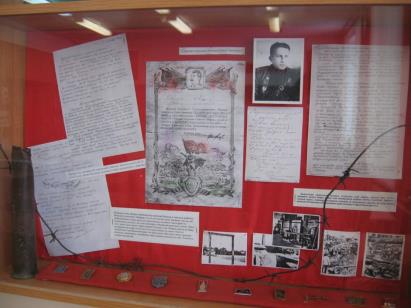 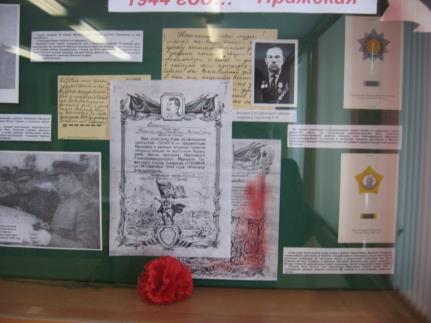 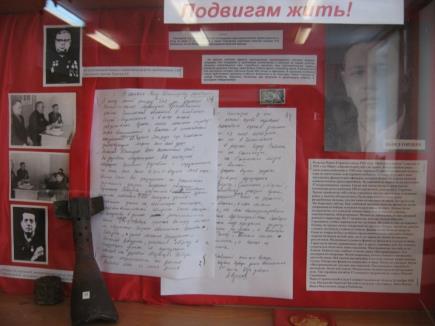 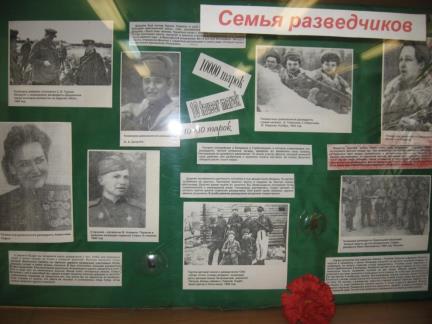 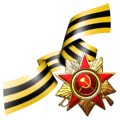 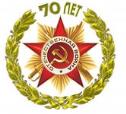 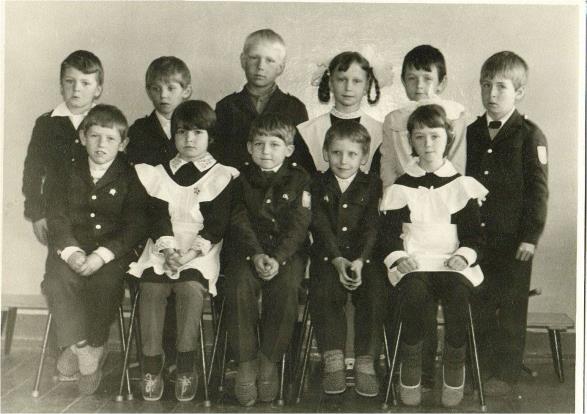 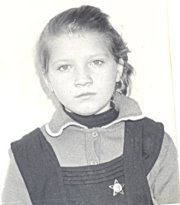 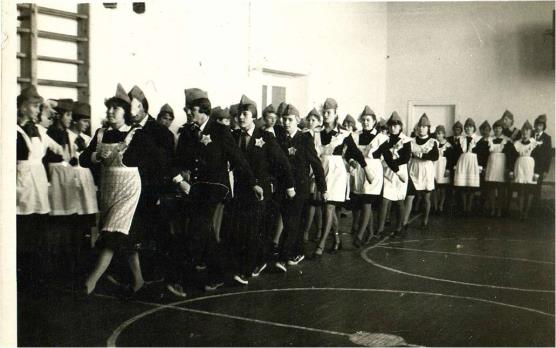 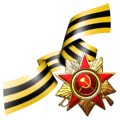 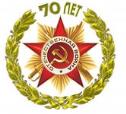 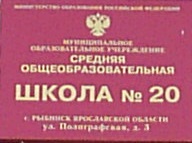 Почти с основания школы проводилась поисковая работа по сбору материалов о боевом пути 234 Ярославской Коммунистической стрелковой дивизии. Из поисковых экспедиций по местам боёв дивизии были привезены бесценные реликвии и документы, а также гильзы от артиллерийских снарядов, осколки мин, советские и немецкие  каски - именно эти материалы составили основу школьного музея и определили его профиль – историко-краеведческий.

	Детской общественной организации присвоено имя  234 Ярославской Коммунистической  стрелковой дивизии, а на школе установлена  мемориальная доска.
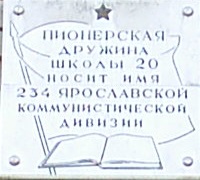 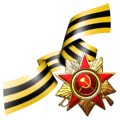 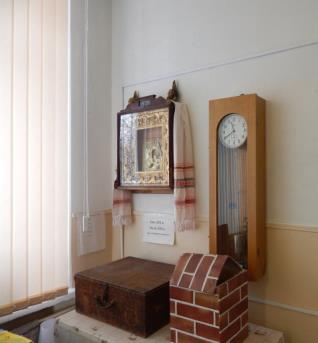 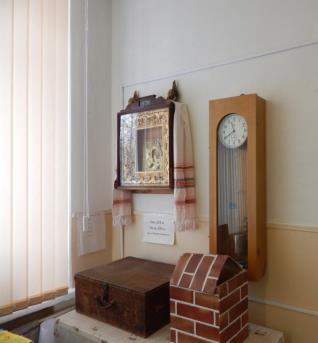 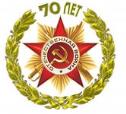 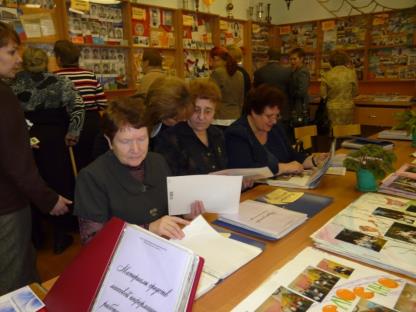 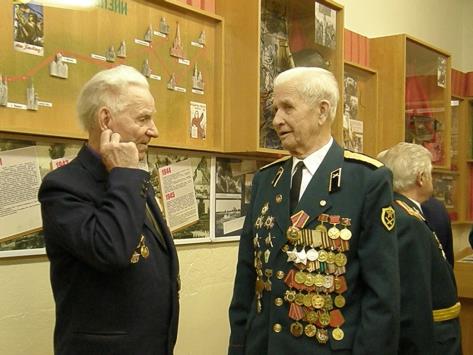 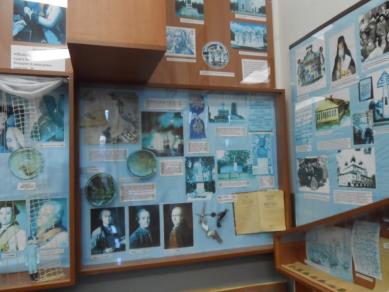 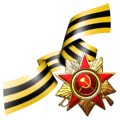 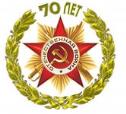 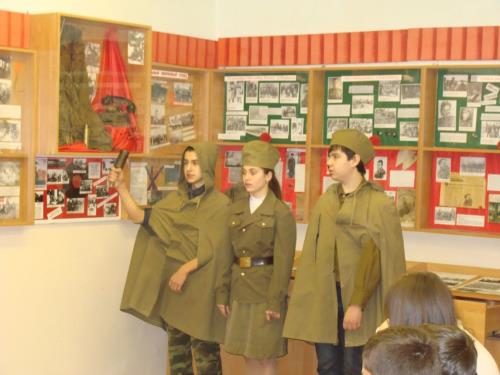 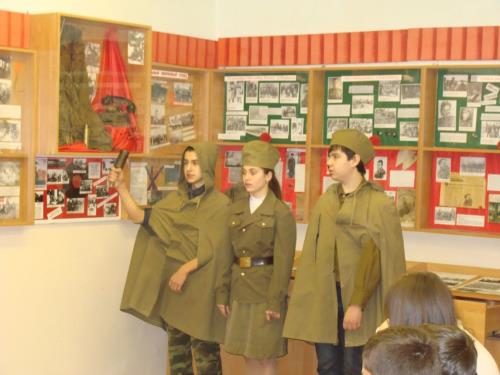 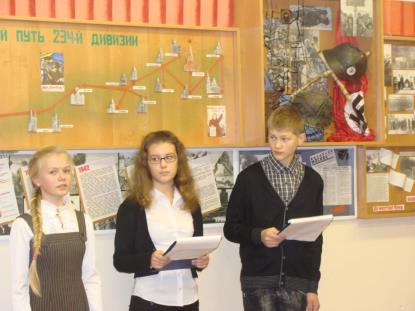 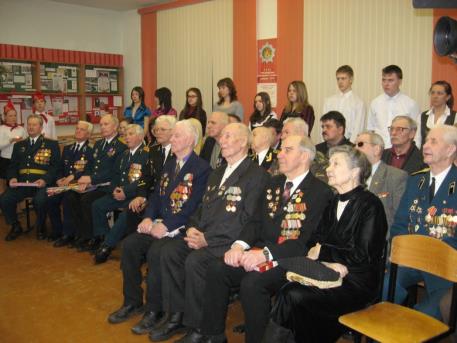 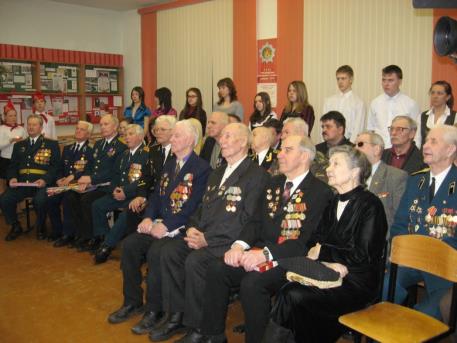 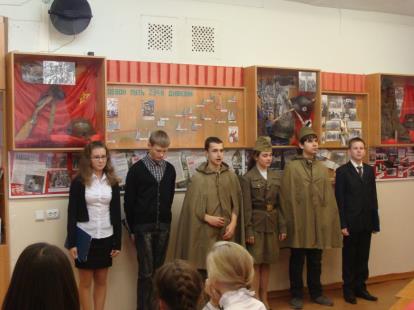 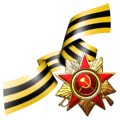 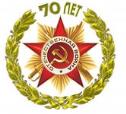 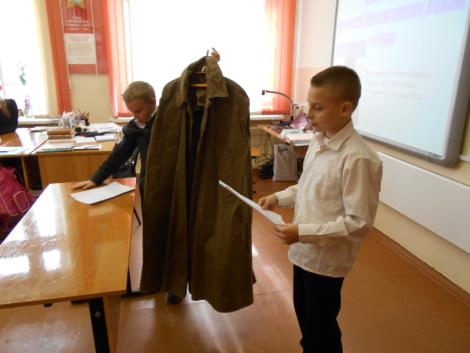 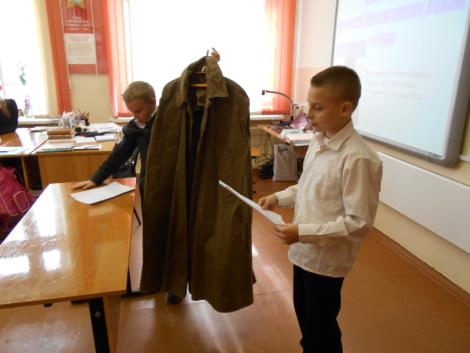 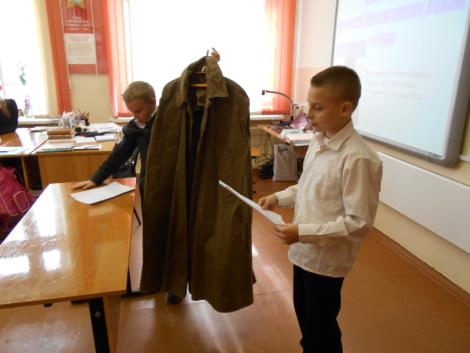 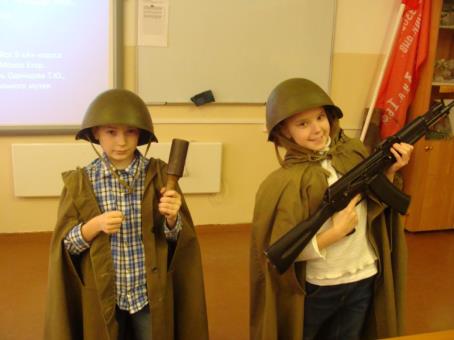 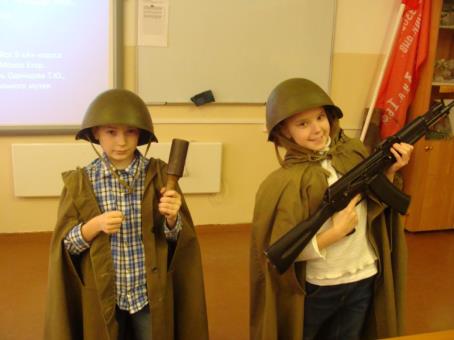 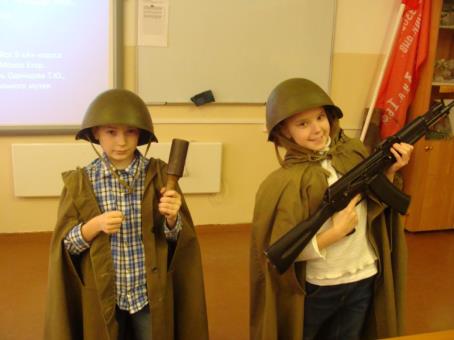 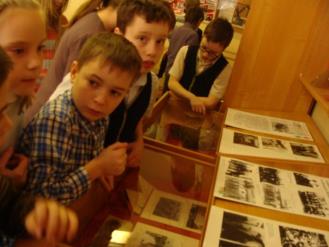 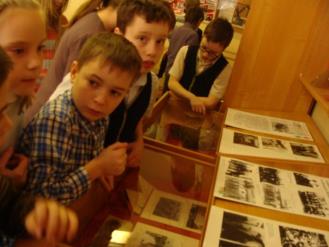 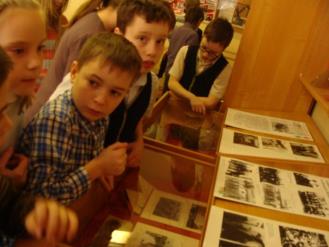 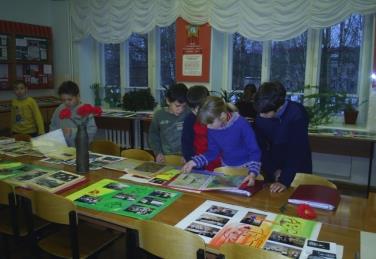 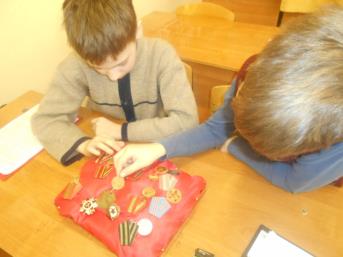 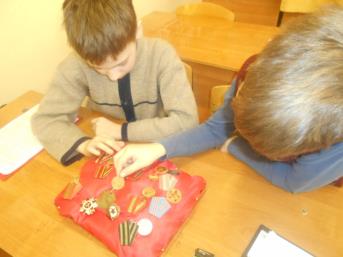 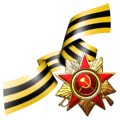 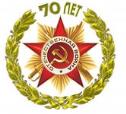 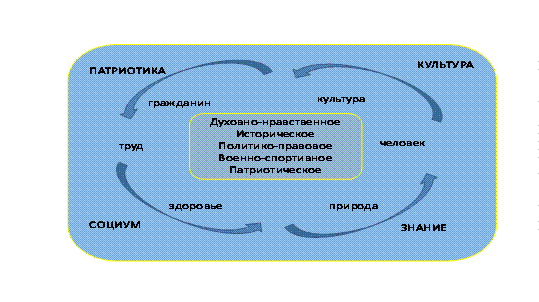 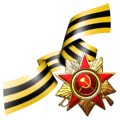 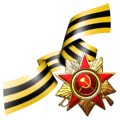 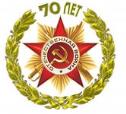 Музей Боевой Славы школы занесен в книгу Почета Всероссийской организации ветеранов (пенсионеров) войны, труда, Вооруженных Сил и правоохранительных органов
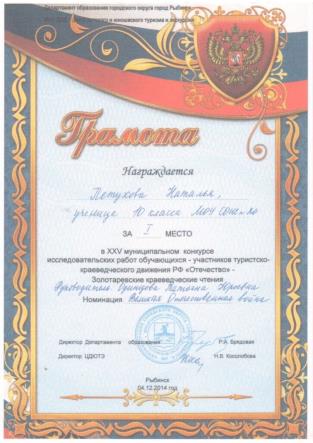 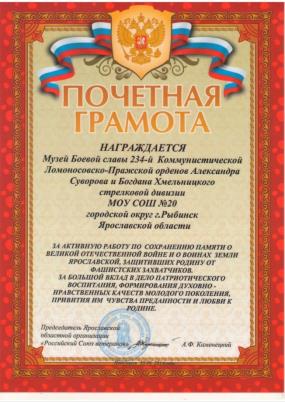 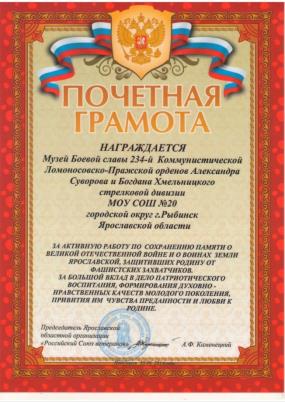 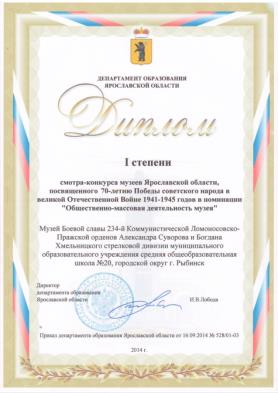 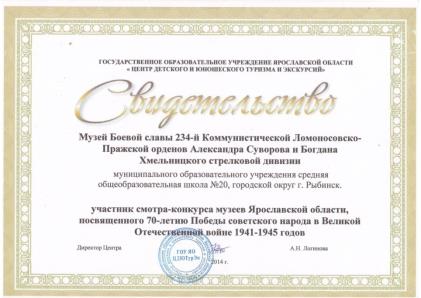 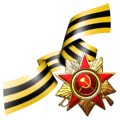 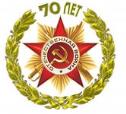 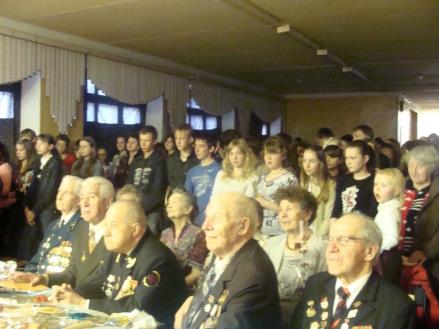 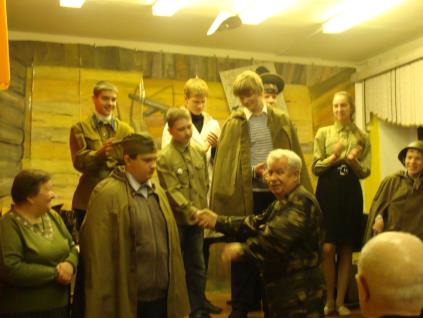 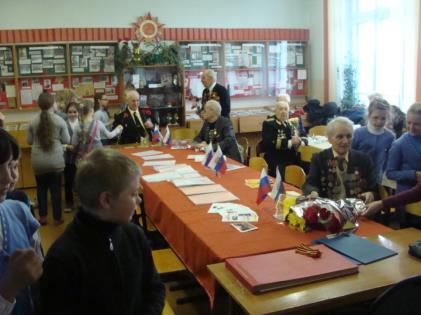 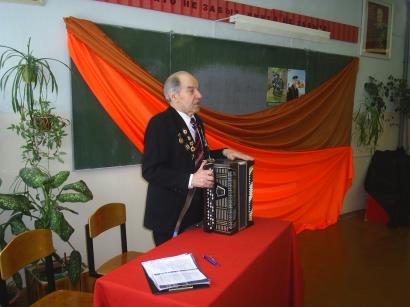 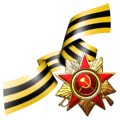 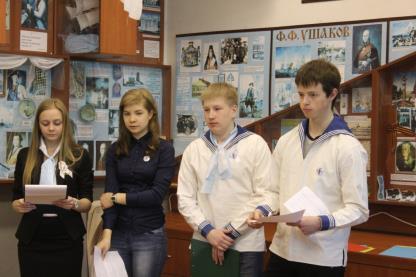 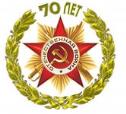 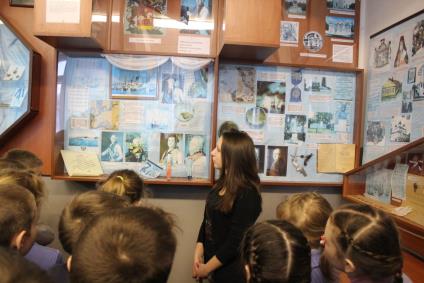 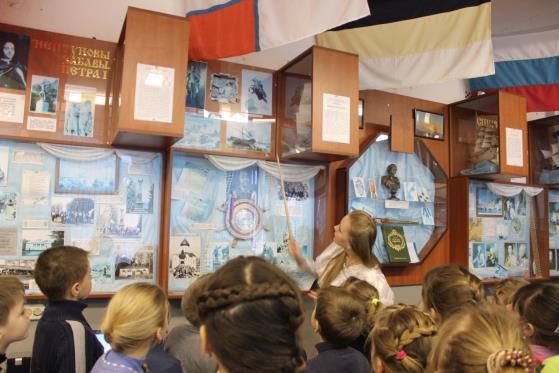 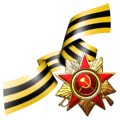 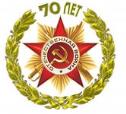 МОУ СОШ №1
 с углублённым изучением английского языка
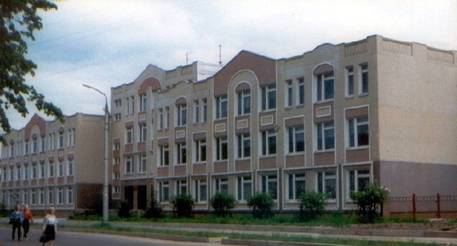 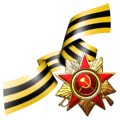 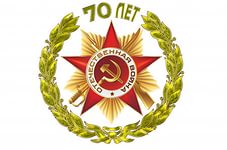 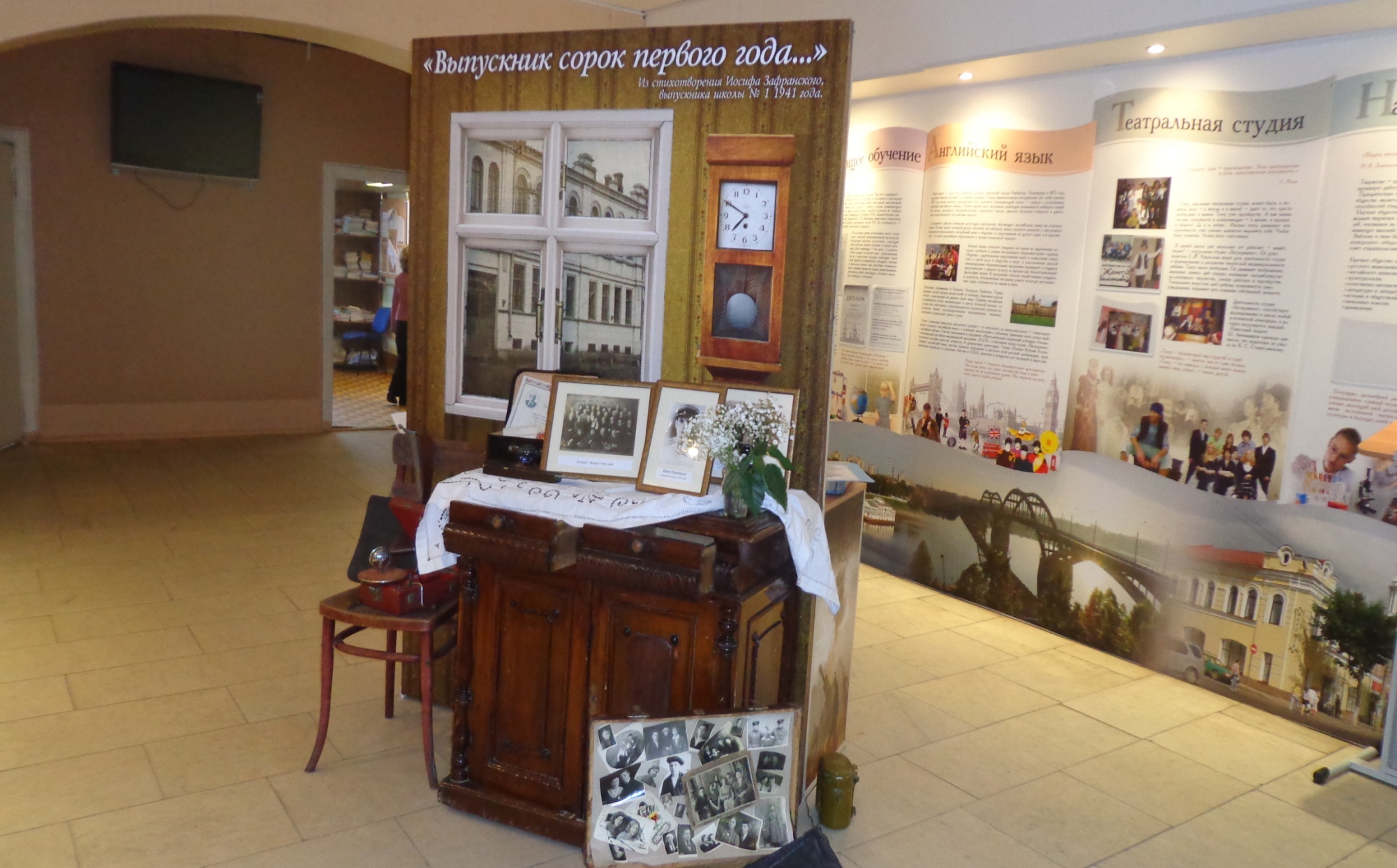 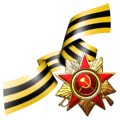 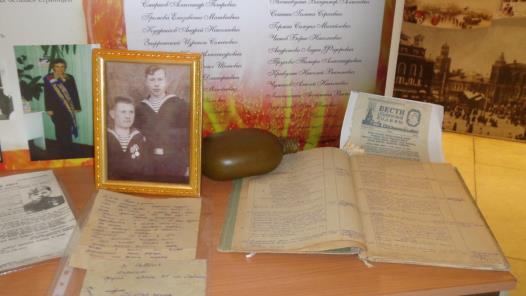 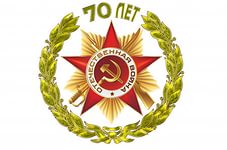 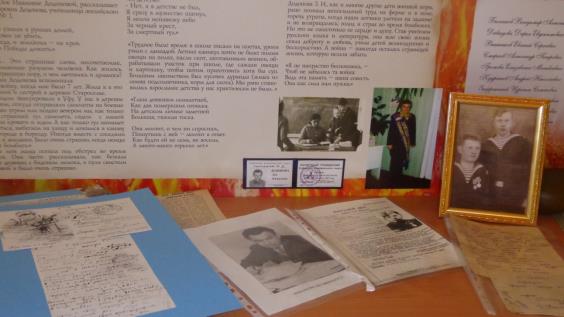 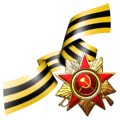 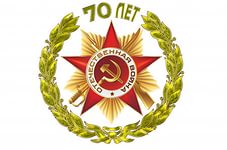 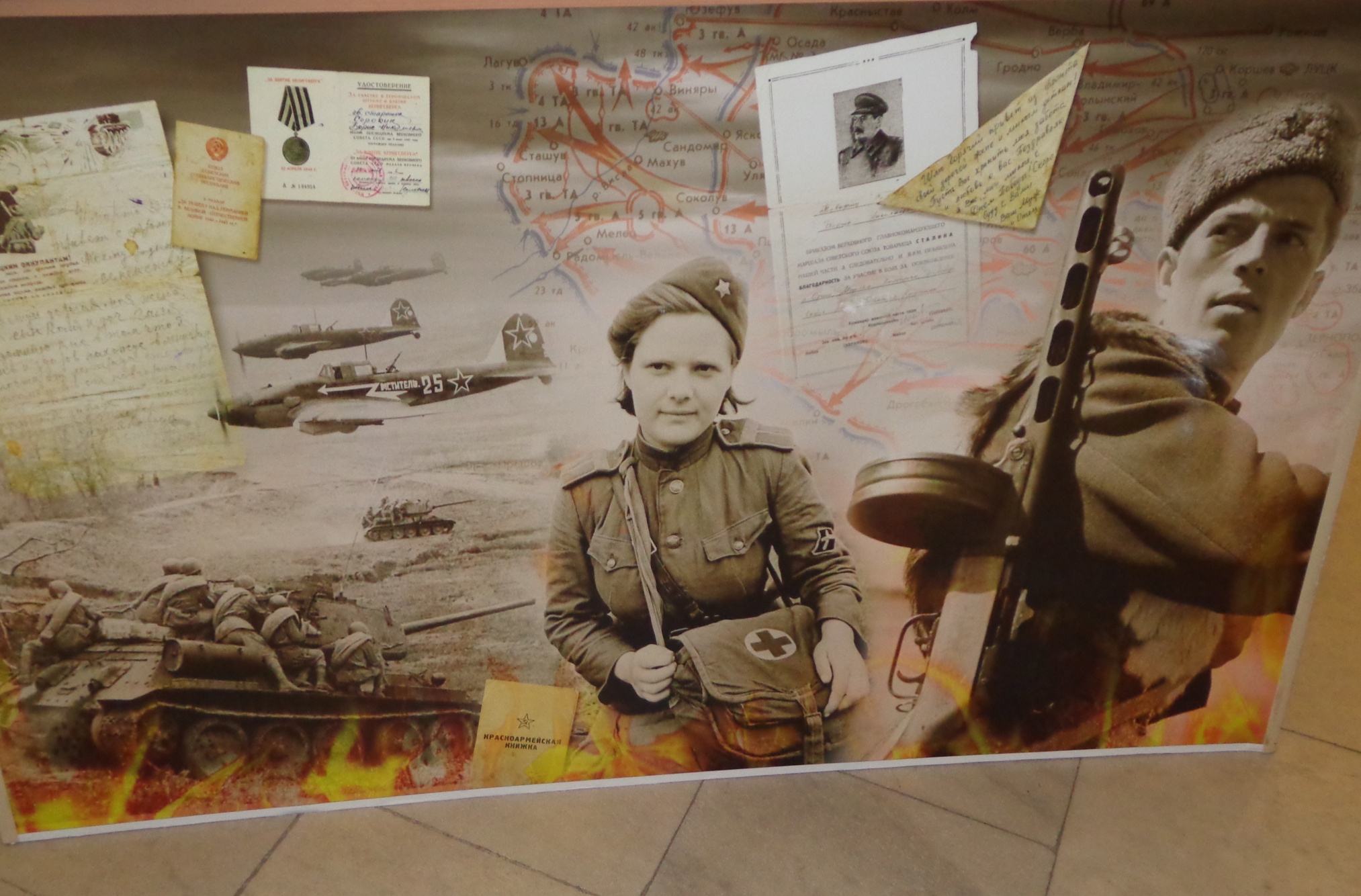 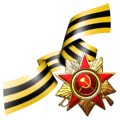 «Чтобы не забыть — нужно помнить, чтобы помнить — нужно знать, чтобы знать – нужно сохранить»
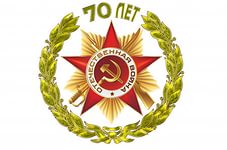 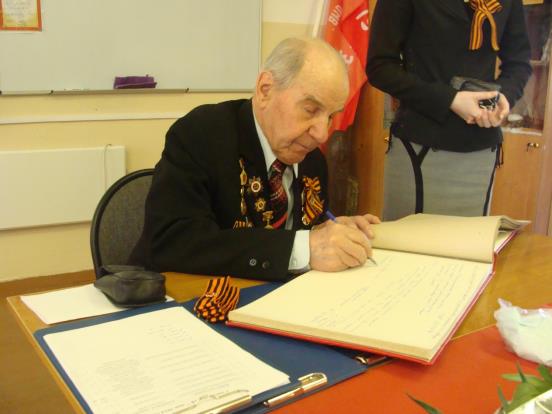 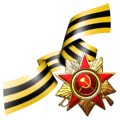 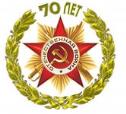 «Только тот, кто любит, 
ценит и уважает 
накопленное  и сохраненноепредшествующим поколением,может любить Родину, узнать ее,
 стать подлинным патриотом»				
						С.Михалков
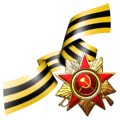